Targeting (Penargetan)
Tujuan
Tujuan
Tujuan
Tujuan
Pentingnya Penargetan komunikasi  pemasaran untuk kelompok konsumen yang spesifik
Menggambarkan sifat penargetan psikografis
Memahami peran behaviorgraphics dalam target kelompok konsumen
Menjelaskan makna gedemografis dan memahami peran penargetan
Keputusan fundamental proses marcom
1
3
4
2
Diarahkan untuk target pasar tertentu
Diciptakan untuk mencapai tujuan spesifik
Melaksanakan tujuan dalam Batasan anggaran
Diposisikan secara jelas
Empat Rangkaian karakteristik konsumen
2
3
4
1
Behaviorgraphic
Psikografis
Demografis
Geodemografis
Klasifikasi 4 karateristik Umum Penargetan
Kemudahan Pengukuran
Sulit
Behaviourgraphics
Psikografis
Geodemografis
Mudah
Demografis
Prediksi Perilaku Pilihan Konsumen
Rendah
Tinggi
Penargetan Behaviorgraphic
Behaviorgaphic memberikan penargetan pesan marcom kepada pelanggan sebagai predictor perilaku di masa depan
Komunikasi pemasaran  menggunakan dasar  - dasar inferior untuk penargetan masalah kebutuhan
Disarkan pada bagaimana orang2 berperilaku daripada bentuk dan sikap gaya hidup mereka
Berfokus pada perilaku masa lalu melalui ditory pembelian
NO.1 Behaviorgraphic
Penargetan Psikografis
Pemasar mendasarka suatu keputusan berdasarkan karakteristik demografis audiens seperti usia, gender, level pendapatan, ras/etnis
Tujuan Utama Profil Psikografis
Psikografis
Psikografis berarti informasi mengenai sikap, nilai, motivasi dana gaya hidup konsumen yang berhubungan dengan perilaku pemebelian dalam kategori tertentu
Skema segmantasi VALS menempatkan konsumen dewasa ke dalam satu segmen berdasarakan karakteristik psikologi
Segmen dalam kerangka kerja VALAS
03
01
04
02
Pemikir
Yang Percaya
Inovator
Pemenang
Konsumen konservatif, praktikal, mereka melihat untuk ketahanan, fungsional dan menilai produk yang dibeli
Orang yang sukses, pintar dan berkemampuan untuk menguasai. Mengubah kepemimpinan dan menerima ide2 teknologi baru.  Inovator adalah konsumen yang sangat aktif  dan pembelian mereka mencerminkan rasa yang dikelola untuk skala yang meningkat, produk yang baik dan pelayanan yang baik.
Orang koinservatif , konvesional dengan kepercayaan berdasarkan pada pandangan tradisional, mapan . Memilih produk yang mereka kenal dan merek yang mapan.
Orang yang termotivasi  oleh keinginan untuk berprestasi, memiliki gaya hidup yang berorientasi pada tujuan dan komitmen yang mendalam pada karier dan keluarga. Citra ppenting bagi pemenang dan menyukai kemapanan. Prestise produk dan jasa . Karena kehidupan mereka sibuk, mereka sering tertarik pada berbagai sarana untuk menghemat waktu.
06
Yang Berpengalaman
Mereka mencari berbagai kegembiraan, rasa senang terhadap hal baru, tidak terpengaruh perubahan bentuk dan resiko. Apa yang dipakai mencerminkan penekanan mereka untuk tampil keren dan kepemilikan atas barang-barang keren pula.
05
Pekerja Keras
Mereka menyukai produk yang mencerminkan gaya hidup yang  mendorong pembelian. Mereka konsumen yang aktif karena bagi mereka belanja merupakan suatu aktivitas sosial untuk memamerkan daya beli mereka.
Sistem Segmentasi VALS (Psikografis)
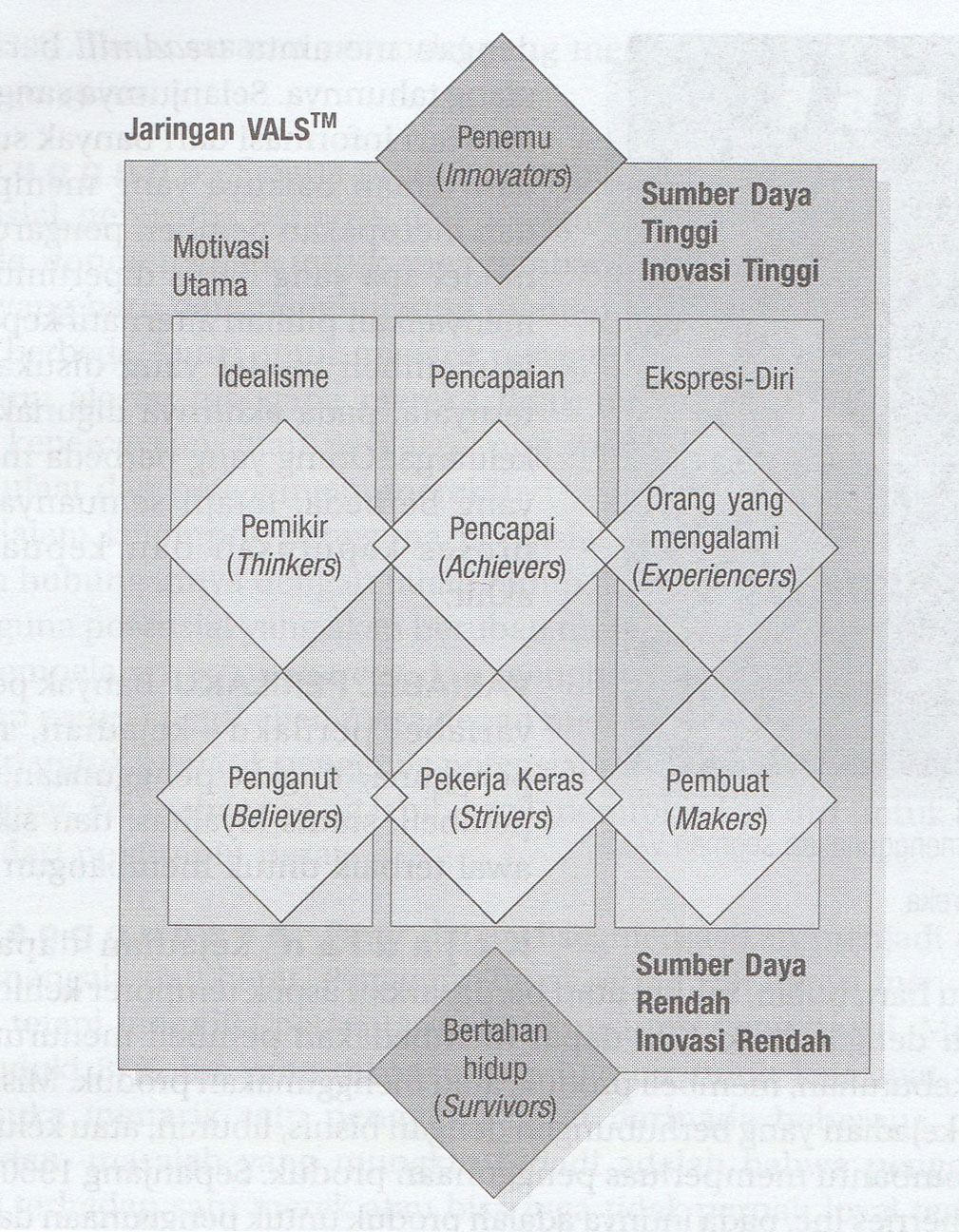 Segmen dalam kerangka kerja VALAS
07
08
Berfokus pada dorongan untuk hidup
Pencipta menyadari ide baru dan institusi besar  seperti usaha besar.  Pencipta adalah praktisi yang memiliki keahlian dan nilai atas kecukupan diri.
Pencipta
Yang Bertahan
Mereka senang dengan  keramahan dan memiliki perhatian pada keamanan dan keselamatan. Mereka mempresentasikan pasar untuk produk dan jasa. Setia pada merek favorit, khususnya jika dapat membeli pada harga diskon.
Penargetan Geodemografis
Premis yang mendasari
Orang yang tinggal di area yang sama membagi demografis dan gaya hidup yang sama.
Penargetan demografis
Perkembangan Populasi Etnis
Perubahan Komposisi rumah Tangga
Susunan Usia Populasi
Anak – anak, Generasi X dan Y  dan generasi baby boomer
Fokusnya adalah kebutuhan
Peningkatan Jumlah rumah tangga lajang
Penentuan Target Pasar
Setelah mengidentifikasi peluang segmen pasar, diputuskan berapa banyak dan segmen mana yang disasar
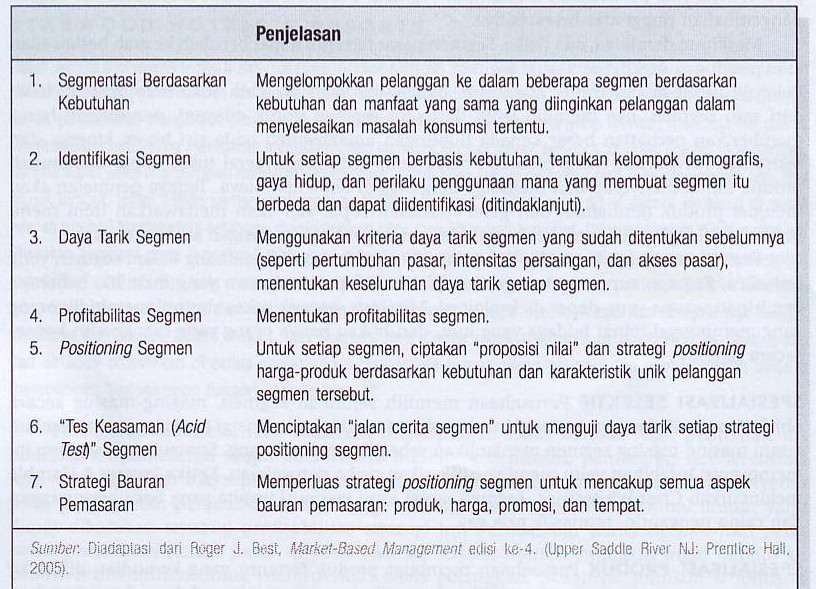 Dasar Segmentasi Pasar Konsumen
Segmentasi Geografis
Segmentasi Demografis (usia dan tahap siklus hidup, tahap kehidupan, jenis kelamin, pendapatan, generasi, kelas sosial)
Segmentasi Psikografis (gabungan Psikologis & Demografis)
Segmentasi Perilaku (berdasarkan atas perilaku konsumen)
Variabel Segmentasi Utama Bagi pasar Konsumen
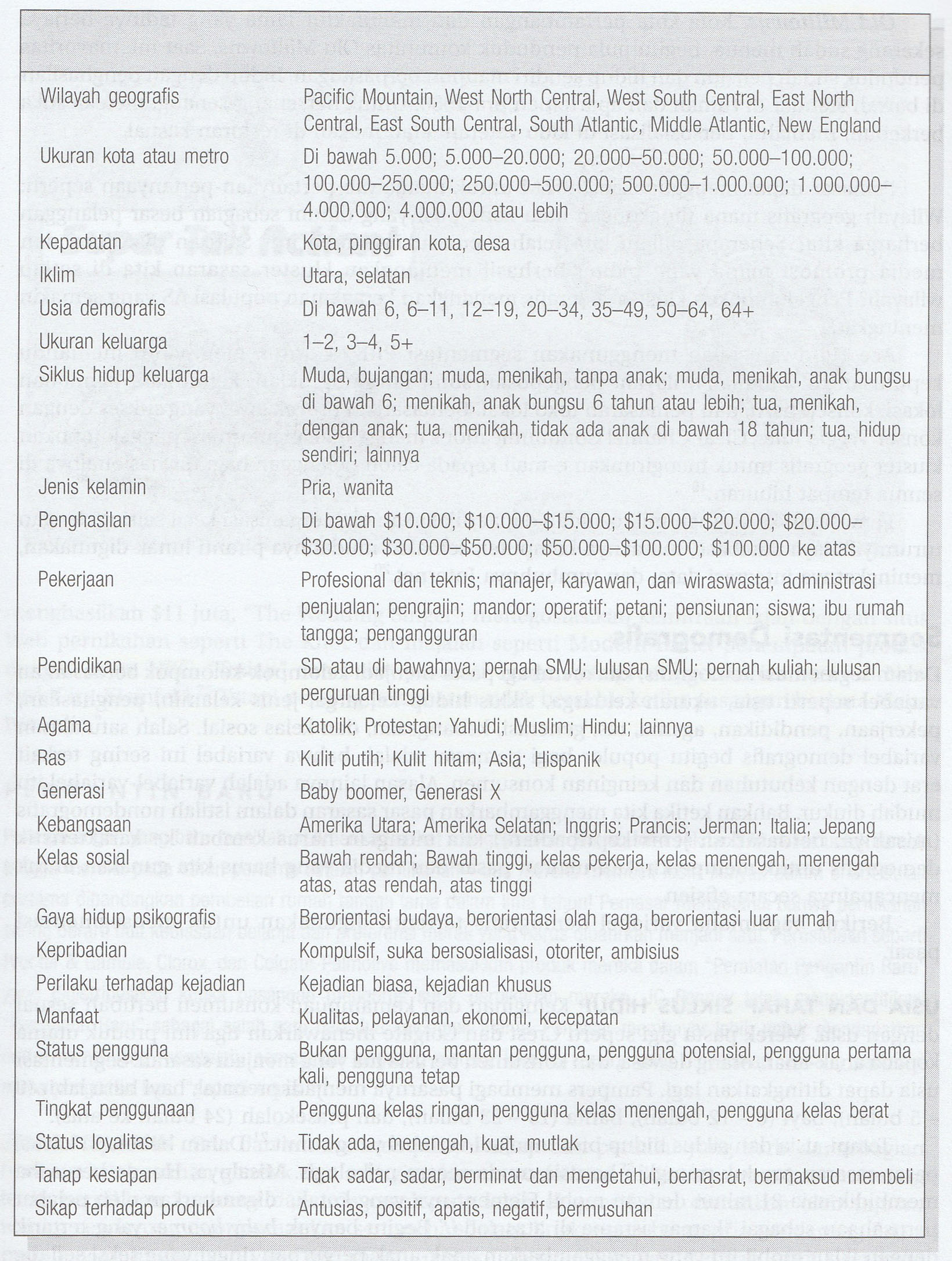 RISET PEMASARAN DAN RAMALAN PENJUALAN
PROSES RISET PEMASARAN
IDENTIGIKASI 
MASALAH
MENGGABUNG
DATA
PROSEDUR 
SAMPLING
DATA
LAPORAN
ANALISI DATA
FOLLOW UP
Era baru informasi sekunder- internet world wode web
Internet
World wide web
Uniform reference locator
Mesin pencari
Database pada CD-ROM
Survey Internet
SEGMENTASI, TARGET DAN POSITIONING
Langkah-langkah dalam segmentasi pasar, target dan posisi pasar :
Identikasi 
variabel
Evaluasi
Tiap segmen
Identifkasi 
 penempatam
Penetapan 
posisi
Mengembangkan
 profil
Meilih 
segmen
STRATEGI PEMASARAN DALAM BERBAGAI POSISI PERSAINGAN
Market leader : perusahaan yang diakui oleh industri yang bersangkutan sebagai pemimpin
Strategi Market Leader
Strategi Market Challenger
Strategi Market Follower
Strategi Market Nicher
Masalah Global dalam segmentasi dan penentuan pasar
Mendiskusikan masalah-masalah yang berkaitan dengan segmentasi dan penentuan pasar untuk perusahaan-perusahaan dibawah ini
Kasus Coca Cola
Kasus cogate-palmolive
Mc Donald
Nike   yang memasarkan produk-rpoduk yang serupa dengan menggunakan strategi pemasaran yang sama di banyak negara yang berbeda
Penentuan Target Pasar
Setelah mengidentifikasi peluang segmen pasar, diputuskan berapa banyak dan segmen mana yang disasar
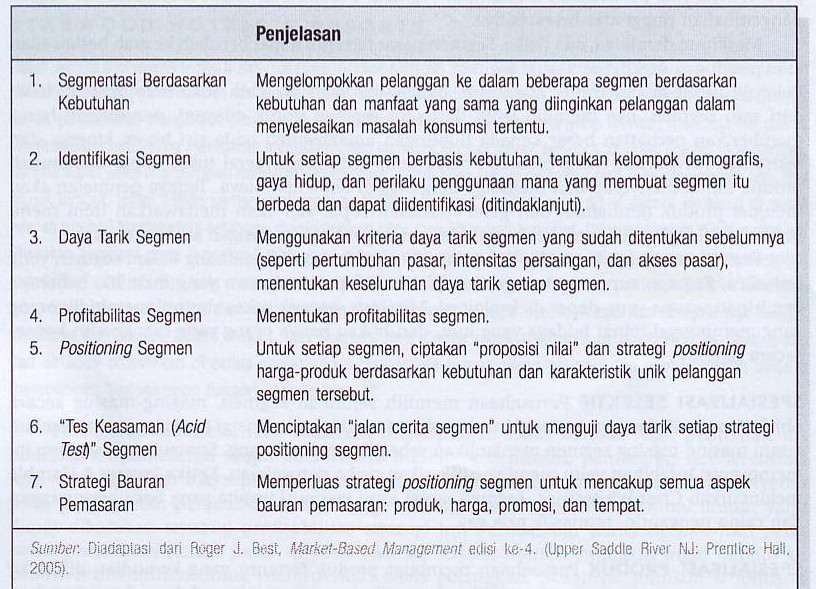 Kriteria Segmentasi Efektif
Terukur 
Substansial
Dapat diakses
Dapat didiferensiasi
Dapat ditindaklanjuti
Pertanyaan Soal Kasus
Strategi Pemasaran Telkomsel V.S XL Strategi Pemasaran Telkomsel dan XLyang dijalankan saat ini bukan hanya untuk mendapatkan konsumen yang banyak namun juga untuk menjaga brandmasing-masing agar terus melekat di hatikonsumennya.

Sampai saat ini jumlah pelanggan Telkomsel sudah mencapai ratusan ribu konsumen itu selalu memberikan pelayanan yang prima kepada pelanggannya. Demikian juga dengan XL yang menjadi salah satu pesaing Telkomsel, XL juga melakukan strategi pemasaran produk hampir sama dengan Telkomsel. Strategi pemasaran Telkomsel dan XL sama-sama untuk meningkatkan jumlah konsumennya. Konsumen yang banyak begitu berarti bagi kedua perusahaan Telekomunikasi ternama di Indonesia ini. Layanan yang dilakukan oleh Telkomsel dan XL sama-sama untuk memberikan kepuasan pada pelanggannya. Telkomsel memberikan layanan baru kepada konsumennya dengan layanan 24 jam dan layanan pendukung lainnya untuk memudahkan kegiatan konsumen. Strategi pemasaran Telkomsel dan XL memang berbeda namun pada intinya kedua strategi tersebut bermanfaat bagi perkembangan bisnis masing-masing

Instruksi: 1.Sebutkan yang saudara ketahui mengenai perbedaan strategi pemasaran antara Telkomsel dan XL!
	2.Setelah diketahui perbedaannya, analisis strategi pemasaran apa yang akan saudara buat berdasarkan segmentasi, 	targeting, dan positioning dari masing-masing brand tersebut
Pertanyaan Soal Kasus
2. a.Ambilah contoh salah satu produk yang Anda ketahui, kemukakanlah karakteristik  segmentasi pasarnya menurut pendapat Anda! 
b. Jelaskan keterkaitan antara proses segmentasi dan targeting!